การจัดการทุนชุมชนเพื่อการพัฒนาท้องถิ่น (Community Funds Management for Local Developmaent)
อาจารย์ กมลวรรณ ชนะกุล
อาจารย์ประจำหลักสาขา การพัฒนาชุมชน
โทร 088-7321982
E-mail : kamonwan.k@yru.ac.th
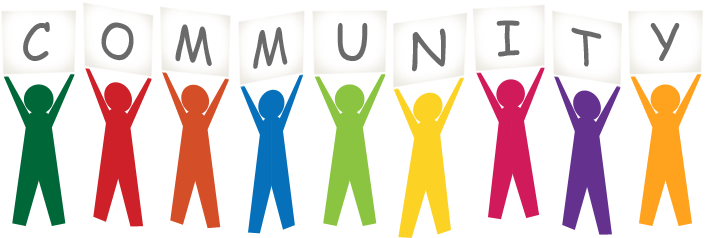 กลุ่มทุนบทบาทสตรี
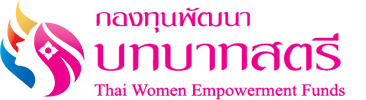 กลุ่มทุนบทบาทสตรี
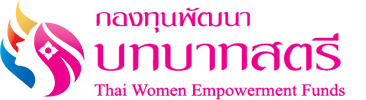 ที่มาของการจัดตั้งและดำเนินงานกองทุนพัฒนาบทบาทสตรี
กองทุนพัฒนาบทบาทสตรี” เป็นนโยบายที่สําคัญของรัฐบาล โดยกําหนดเป็นวาระเร่งด่วน ที่กำหนดดําเนินการปี ๒๕๕๕ สําหรับเป็นแหล่งเงินทุนหมุนเวียนแบบดอกเบี้ยต่ำหรือปลอดดอกเบี้ย ในการพัฒนาอาชีพ สร้างงาน สร้างรายได้ เพื่อการพัฒนาไปสู่การสร้างสวัสดิภาพ และสวัสดิการให้แก่สตรี รวมถึงการพัฒนาศักยภาพสตรีและเครือข่ายสตรี การพัฒนาบทบาทสตรี การสร้างภาวะผู้นํา และการคุ้มครองและพิทักษ์สิทธิ ทั้งนี้ รัฐบาลมุ่งเน้นที่จะทํางานร่วมกับองค์กรสตรีตั้งแต่ระดับท้องถิ่นจนถึงระดับประเทศ เพื่อให้โอกาสสตรีในทุกพื้นที่ ทุกชุมชน ได้มีส่วนร่วมในการร่วมคิด ร่วมทํา ร่วมพัฒนา เพื่อสตรีทุกคน โดยความร่วมมือของหน่วยงานภาครัฐ ภาคเอกชน และองค์กรสตรีต่าง ๆ ในการขับเคลื่อนกองทุนพัฒนาบทบาทสตรี เพื่อให้สตรีไทยได้ใช้ประโยชน์จากกองทุนพัฒนาบทบาทสตรี ในการมีส่วนร่วมสร้างสรรค์พัฒนาเศรษฐกิจและสังคมของประเทศ
กลุ่มทุนบทบาทสตรี
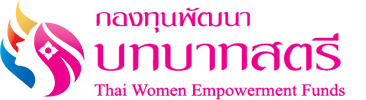 วิสัยทัศน์
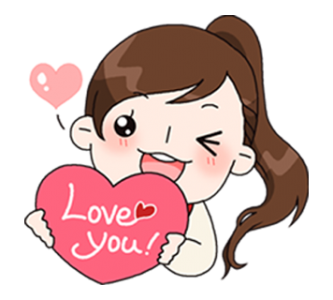 “สร้างสรรค์พลังสตรี 
ให้เป็นพลังสำคัญในการพัฒนาประเทศ”
กลุ่มทุนบทบาทสตรี
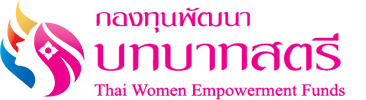 วัตถุประสงค์การดำเนินงานกองทุนพัฒนาบทบาทสตรี
เป็นแหล่งเงินทุนหมุนเวียนดอกเบี้ยต่ำหรือปลอดดอกเบี้ย ในการสร้างโอกาสให้สตรีเข้าถึงแหล่งทุนสำหรับการลงทุน เพื่อพัฒนาอาชีพ สร้างงาน สร้างรายได้ หรือสำหรับการส่งเสริมและพัฒนาไปสู่การสร้างสวัสดิภาพ หรือสวัสดิการให้แก่สตรี
เป็นแหล่งเงินทุนเพื่อการพัฒนาศักยภาพสตรีและเครือข่ายสตรี การเฝ้าระวังและดูแลปัญหาของสตรี ตลอดจนการช่วยเหลือเยียวยาสตรีที่ประสบปัญหาในทุกรูปแบบ การรณรงค์ให้สังคมเข้าใจปัญหาสตรีในทุกมิติ และการคุ้มครองและพิทักษ์สิทธิสตรี
กลุ่มทุนบทบาทสตรี
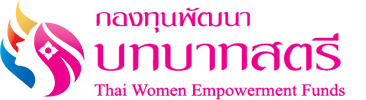 วัตถุประสงค์การดำเนินงานกองทุนพัฒนาบทบาทสตรี
เป็นแหล่งเงินทุนเพื่อการส่งเสริม สนับสนุนการจัดกิจกรรมในการพัฒนาบทบาทสตรีและแก้ไขปัญหาสตรีขององค์กรต่าง ๆ การสร้างภาวะผู้นำ การพัฒนาองค์ความรู้ คุณภาพชีวิต รวมทั้งเสริมสร้างความเข้มแข็งทางด้านเศรษฐกิจและสังคมของสตรี
เป็นแหล่งเงินทุนเพื่อการสนับสนุนโครงการอื่นๆที่เป็นการแก้ไขปัญหาและ พัฒนาสตรี ตามที่คณะกรรมการกองทุนพัฒนาบทบาทสตรีแห่งชาติพิจารณาเห็นสมควร
กลุ่มทุนบทบาทสตรี
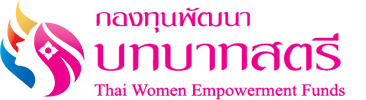 หลักการในการจัดตั้งกองทุน
เนื่องจากยุทธศาสตร์การพัฒนาสตรีควรมีลักษณะบูรณาการ หลักในการจัดตั้งกองทุนพัฒนาสตรี จึงควรมีความเป็นอิสระ คล่องตัว ไม่ควรสังกัดกระทรวงใดกระทรวงหนึ่งโยลำพัง
ควรเปิดโอกาสให้ผู้มีส่วนได้ส่วนเสียจากทุกภาคส่วน มีส่วนร่วมในการเข้าบริหารจัดการกองทุนฯ
ควรสร้างกลไกและเปิดโอกาสให้กลุ่มสตรีส่วนต่างๆ เข้าถึงกองทุน ได้ง่ายกว้างขวางและหลากหลาย ไม่จำกัดเฉพาะเจาะจงในกลุ่มสตรีชนชั้นกลางและผู้มีมีการศึกษาเท่านั้น
ทิศทางการสนับสนุนของกองทุนฯ ควรให้การสนับสนุนบทบาทในการพัฒนาสตรีทุกมิติ (มิใช่กองทุนเพื่อการกู้ยืมพัฒนาอาชีพเพียงอย่างเดียว)
กลุ่มทุนบทบาทสตรี
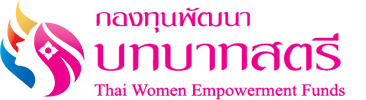 ได้รับเงินแหล่งเงินทุนสนับสนุนจากไหน
เงินทุนประเดิมที่รัฐบาลจัดสรรให้
เงินอุดหนุนที่รัฐบาลจัดสรรให้จากงบประมาณรายจ่ายประจำปี
เงินสนับสนุนอื่นๆ ที่รัฐบาลจัดสรรให้เพิ่มเติมตามความเหมาะสม
เงินหรือทรัพย์สินที่มีผู้บริจาคให้
เงินที่ได้รับจากต่างประเทศหรือองค์การระหว่างประเทศ
ดอกผลหรือผลประโยชน์ที่เกิดจากเงินหรือทรัพย์สินของกองทุน
เงินหรือทรัพย์สินที่ตกเป็นของกองทุนหรือกองทุนได้รับตามกฎหมายอื่น
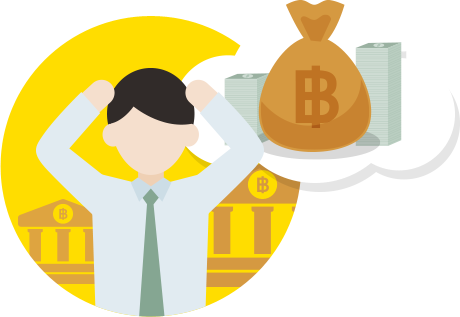 กลุ่มทุนบทบาทสตรี
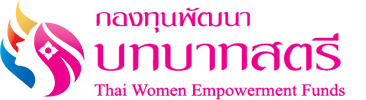 การใช้จ่ายเงินกองทุน
เป็นแหล่งเงินทุนหมุนเวียนหรือแหล่งเงินตามวัตถุประสงค์ของกองทุน
เป็นค่าใช้จ่ายในการดำเนินงานและบริหารกองทุน
การบริหารงบประมาณแบ่งเป็นเงินทุนหมุนเวียน (กู้ยืม) ร้อยละ 80 และเงินอุดหนุนโครงการ/กิจกรรม ร้อยละ 20 ของเงินทุนที่ได้รับการจัดสรร แต่ทั้งนี้ งบบริหารตามแผนการบริหารและการจัดการทองทุน ไม่เกินร้อยละ 3 ของส่วนที่เป็นเงินอุดหนุน
การจัดงบประมาณ
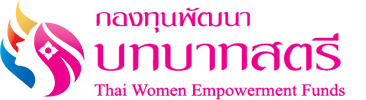 กองทุนพัฒนา
บทบาทสตรี
แห่งชาติ
เป็นแหล่งเงินทุนหมุนเวียนเพื่อการกู้ยืมดอกเบี้ยต่ำ และเป็นพื้นฐานในการพัฒนาไปสู่การเป็นสถาบันการเงินชุมชน
50%
กองทุนพัฒนา
บทบาทสตรี
แห่งชาติ
25%
สำหรับจัดกิจกรรมพัฒนาศักยภาพสตรีและเครือข่ายสตรี
สำหรับส่งเสริม สนับสนุนการจัดกิจกรรม
เพื่อพัฒนาบทบาทสตรีและแก้ไขปัญหาของ
สตรีที่ประสบปัญหาผ่านองค์กรต่างๆ
กองทุนพัฒนา
บทบาทสตรี
แห่งชาติ
25%
ที่มาของกองทุน
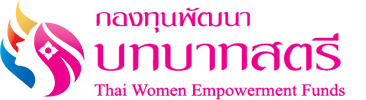 ระยะที่ 1
งบประมาณรายจ่ายประจำปี  2555
ระยะที่ 2
เงินทุนประเดิมที่รัฐบาลจัดสรรให้
และงบประมาณจากแหล่งอื่นๆ
โครงสร้างตามอำนาจหน้าที่การบริหารงานกองทุน
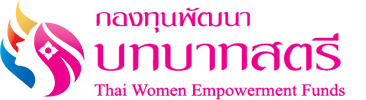 - คณะกรรมการกองทุนพัฒนาบทบาทสตรีแห่งชาติโดยนายกรัฐมนตรี
- มีการจัดตั้งสำนักงานคณะกรรมการกองทุนพัฒนาบทบาทสตรี
กองทุนพัฒนา
บทบาทสตรี
แห่งชาติ
- คณะกรรมการกองทุนพัฒนาบทบาทสตรีกรุงเทพมหานคร
- คณะกรรมการกองทุนพัฒนาบทบาทสตรีระดับจังหวัด/ตำบล
ระดับตำบล
ระดับจังหวัด
ระดับชาติ
คณะกรรมการกองทุนฯระดับหมู่บ้าน 10 คน
ผู้ทรงคุณวุฒิที่คณะกรรมการกองทุนฯระดับจังหวัดแต่งตั้ง 
ที่ปรึกษา
คณะกรรมการกองทุนฯ            ระดับตำบล 10 คน
ผู้ทรงคุณวุฒิที่คณะกรรมการกองทุนฯระดับชาติแต่งตั้ง 
ที่ปรึกษา
คณะกรรมการกองทุนฯระดับชาติและผู้ทรงคุณวุฒิที่นายกรัฐมนตรีแต่งตั้ง
โครงสร้างคณะกรรมการกองทุนพัฒนาบทบาทสตรีแห่งชาติ
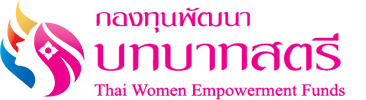 คณะกรรมการติดตามและสนับสนุนการดำเนินงานกองทุนพัฒนาบทบาทสตรีระดับจังหวัด
กลไกการบริหารกองทุนฯ
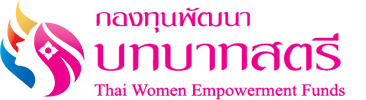 Click to add Title
Click to add Title
*  บริหารงบประมาณแผ่นดินประจำปี
     เพื่อใช้ในการขับเคลื่อน และพัฒนางาน โดยผ่าน     
     สนง. กองทุนพัฒนาบทบาทสตรีแห่งชาติ 
*   กำหนดนโยบายและกรอบยุทธศาสตร์
     เพื่อกำกับการทำงาน  และติดตาม/ตรวจสอบ          
     การใช้เงิน
*   พิจารณาอนุมัติโครงการที่อยู่นอกเหนือ
      กรอบการพิจารณาของจังหวัด/ตำบล
คณะกรรมการ                 กองทุนฯ ชาติ
Click to add Title
Click to add Title
กลไกการบริหารกองทุนฯ
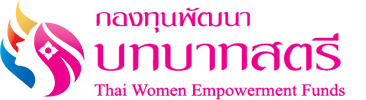 * พิจารณาอนุมัติโครงการที่เกี่ยวข้องกับกิจกรรม                     
   การพัฒนาศักยภาพสตรี  และเครือข่ายสตรี
* พิจารณาอนุมัติโครงการที่เกี่ยวข้องกับกิจกรรมพัฒนา
   บทบาทสตรี และแก้ไขปัญหาสตรีที่ประสบปัญหา
   (ตามกรอบยุทธศาสตร์ฯ  ชาติ กำหนด)
Click to add Title
Click to add Title
คณะกรรมการ               กองทุนฯ จังหวัด
*  พิจารณาอนุมัติโครงการที่เกี่ยวกับเงินทุนหมุนเวียน
     เพื่อการพัฒนาอาชีพสร้างงาน  สร้างรายได้  โดยมี     
     เป้าหมายมุ่งสู่การเป็นสถาบันการเงินชุมชน  เพื่อดูแล
     สวัสดิภาพ และสวัสดิการของชุมชน
Click to add Title
Click to add Title
คณะกรรมการ             กองทุนฯ ตำบล
กลไกการบริหารงบประมาณกองทุนฯ
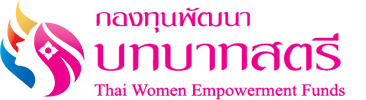 Click to add Title
Click to add Title
* พิจารณาอนุมัติโครงการที่เกี่ยวกับเงินทุนหมุนเวียน 
    เพื่อการพัฒนา อาชีพ สร้างงาน  สร้างรายได้ โดยมี  
    เป้าหมายมุ่งสู่การเป็นสถาบันการเงินชุมชน  เพื่อดูแล 
    สวัสดิภาพ และสวัสดิการชุมชน
 * พิจารณาอนุมัติโครงการที่เกี่ยวข้องกับกิจกรรมการ 
    พัฒนาศักยภาพสตรี  และเครือข่ายสตรี
 * พิจารณาอนุมัติโครงการที่เกี่ยวข้องกับกิจกรรมการ
    พัฒนาบทบาทสตรี และแก้ไขปัญหาสตรีที่ประสบปัญหา
     (ตามกรอบยุทธศาสตร์ฯ ชาติ กำหนด)
คณะกรรมการ               กองทุนฯ  กทม.
Click to add Title
Click to add Title
กลไกลการขับเคลื่อนการดำเนินงาน
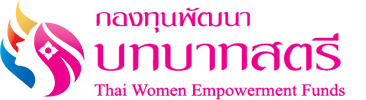 การจัดตั้งสำนักงานคณะกรรมการกองทุนพัฒนาบทบาทสตรี
ให้สำนักงานฯ เป็นส่วนราชการภายในสังกัดสำนักเลขาธิการนายกรัฐมนตรี (สกพส.)
อำนาจหน้าที่
ทำหน้าที่เป็นสำนักงานเลขานุการของคณะกรรมการกองทุนฯ
ปฏิบัติงานธุรการ ศึกษา รวบรวมและวิเคราะห์ข้อมูลที่เกี่ยวกับการดำเนินงานกองทุน
เป็นศูนย์กลางเผยแพร่และประชาสัมพันธ์ให้ประชาชนได้ทราบถึงการจัดตั้งกองทุน นโยบาย และแนวทางการดำเนินงานกองทุน
กลไกลการขับเคลื่อนการดำเนินงาน
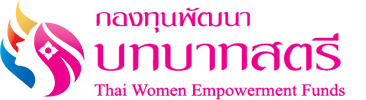 การจัดตั้งสำนักงานคณะกรรมการกองทุนพัฒนาบทบาทสตรี
อำนาจหน้าที่
ดำเนินการประสานกับส่วนราชการ หน่วยงานของรัฐ องค์กรต่างๆ ที่เกี่ยวข้องเพื่อเตรียมความพร้อมในการจัดตั้งกองทุนและบริหารกองทุน
จัดให้มีหรือสนับสนุนให้มีการประชุมชี้แจงและฝึกอบรมบุคลากรที่เกี่ยวข้องกับการดำเนินงานกองทุน
รวบรวมและจัดทำทะเบียนกลางเกี่ยวกับสมาชิกและโครงการที่ได้รับสนับสนุนจากกองทุนในทุกจังหวัด เพื่อรายงานต่อคณะกรรมการหรือคณะรัฐมนตรี
กลไกลการขับเคลื่อนการดำเนินงาน
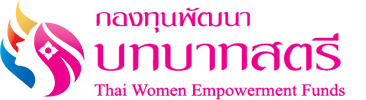 การขอรับงบประมาณสนับสนุน
ผู้ขอรับการ
สนับสนุน
เงินสนับสนุน
กิจกรรม
เงินทุนหมุนเวียน
ต้องเป็นสมาชิกกองทุน
พัฒนาบทบาทสตรีแห่งชาติ
ต้องเป็นสมาชิกกองทุนฯ
รวมกลุ่มไม่ต่ำกว่า ๕ คน
ต้องเป็นกลุ่มหรือองค์กรที่ได้
จดแจ้งเป็นสมาชิกกองทุน
การจัดสรรเงินกองทุนพัฒนาบทบาทสตรีแห่งชาติ
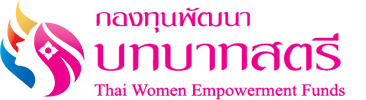 กองทุนพัฒนาบทบาทสตรีแห่งชาติ จัดสรร
ให้กับทุกจังหวัด  โดยใช้หลักเกณฑ์การจัดสรร
ตามช่วงชั้นประชากรของจังหวัด 
	 ขนาดเล็ก      =     70   ล้านบาท
	 ขนาดกลาง   =   100   ล้านบาท   
	 ขนาดใหญ่    =   130   ล้านบาท 
รวม  77  จังหวัด   เป็นเงิน  7,250  ล้านบาท
เกณฑ์การจัดสรรเงินกองทุนพัฒนาบทบาทสตรีแห่งชาติ
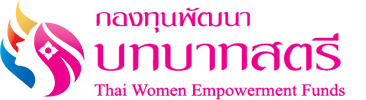 หมายเหตุ  :  คงเหลือเงินกองทุนฯ จำนวน   120,000,000  บาท     
(ให้อยู่ในการพิจารณาของคณะกรรมการกองทุนฯ เพื่อดำเนินการในกรณีนอกเหนือจากที่กำหนดไว้ในวัตถุประสงค์)
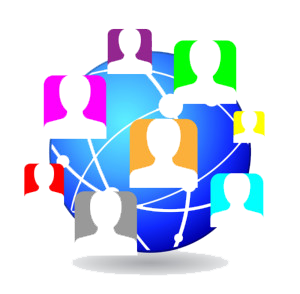 จบแล้วคะ 
อย่าลืมอ่านทบทวนกันด้วยนะคะ
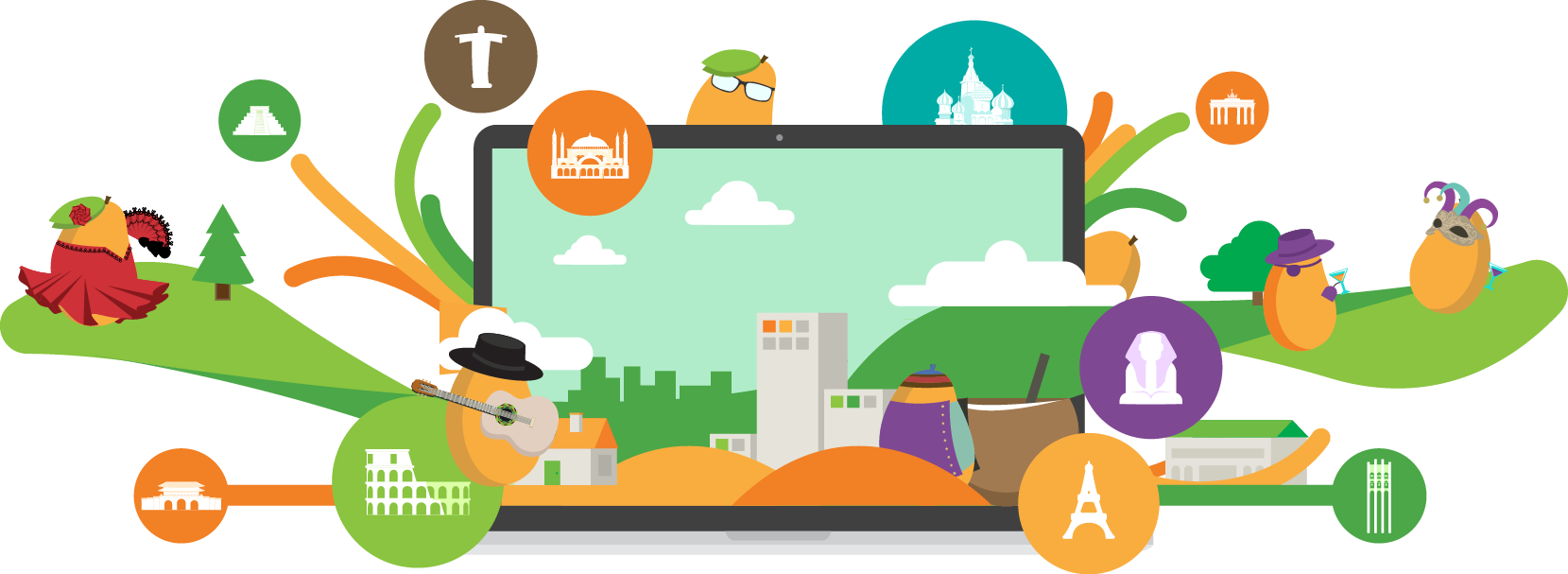